Corporate Cultures
Terrence E.
Allan A.
www.Flixabout.com
Deal
Kennedy
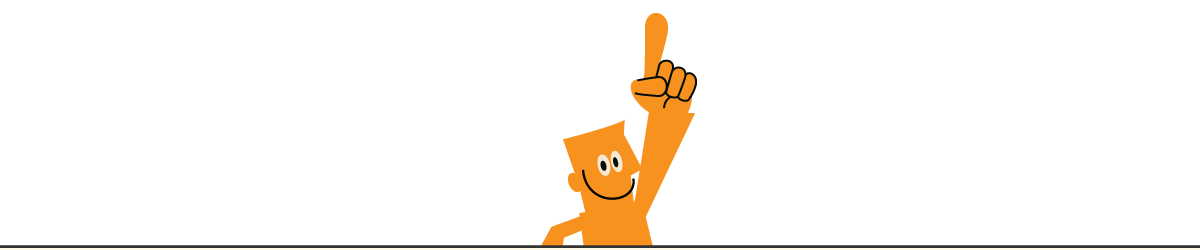 Management Consultant; Founder of the Terrence E. Deal Leadership Institute at The University of La Verne
Management Consultant in Boston, Massachusetts
and London, England
Four Culture Types
High
Work Hard
Play Hard 
Culture
Tough Guy
Macho
Culture
Feedback
speed
Bet your Company
Culture
Process
Culture
Low
Degree of Risk
High
Low
[Speaker Notes: They found four dominant forms of culture.]
Four Culture Types
Different types of
Heroes, rituals and ceremonies
Seldom in their pure form
High
Work Hard
Play Hard 
Culture
Tough Guy
Macho
Culture
Feedback
speed
Bet your Company
Culture
Process
Culture
Low
Degree of Risk
High
Low
[Speaker Notes: Each of these cultural types has different types of heroes, rituals and ceremonies, and their strengths and weaknesses are also different. As these are ideal types, you will seldom find them in their pure form.]
More on the subject: 



www.Flixabout.com
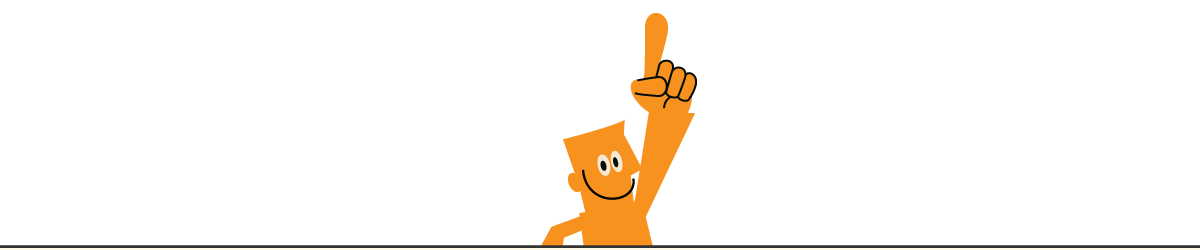